История возникновения часов
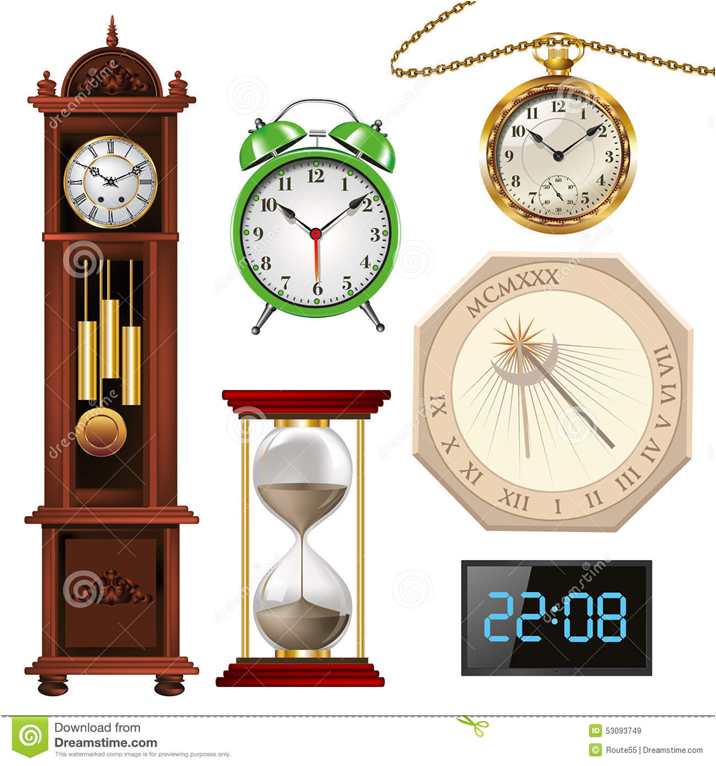 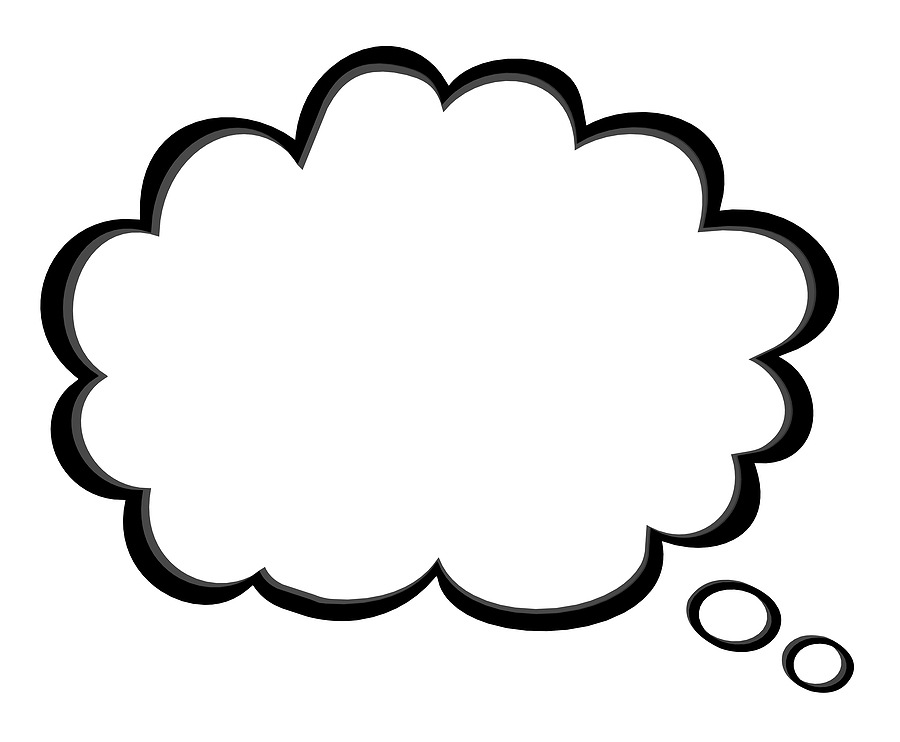 Часы – петух
Давным-давно люди узнавали время по живым часам. Эти часы ходят по двору, хлопают крыльями и, взлетев на забор, кричат  «Ку-ку-ре-ку!»
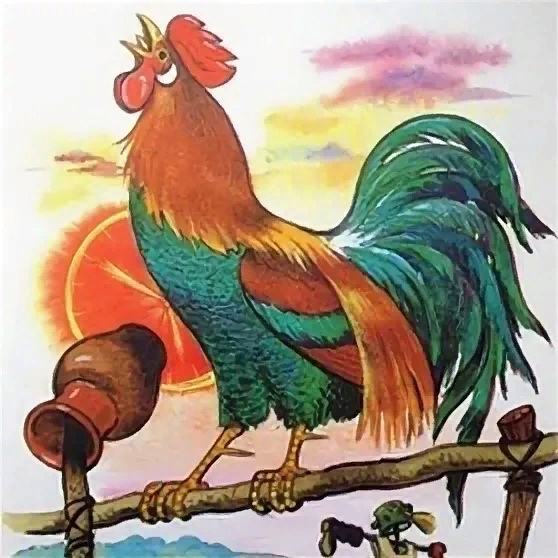 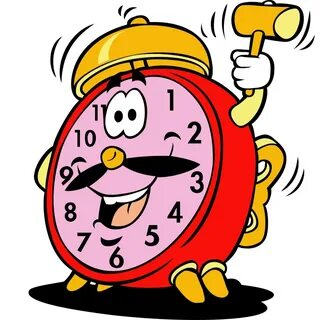 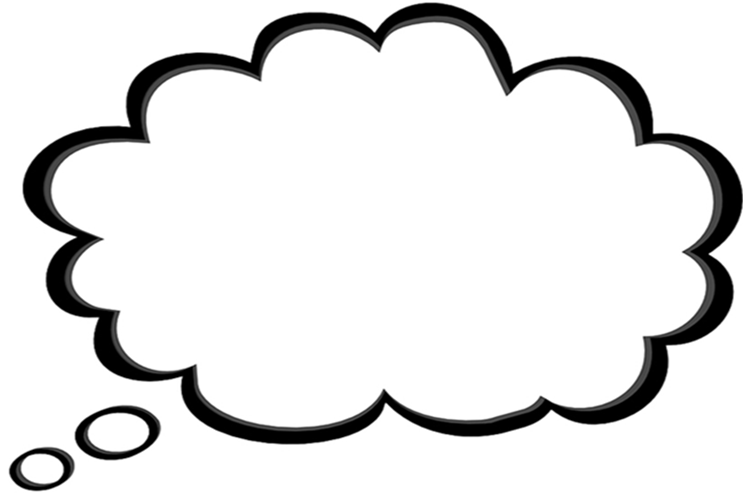 А еще живыми часами могут быть птицы. Если запел соловей, то значит еще ночь, он поет самый первый. Позже поет жаворонок. В пять утра – зяблик. Воробей начинает чирикать в семь утра.
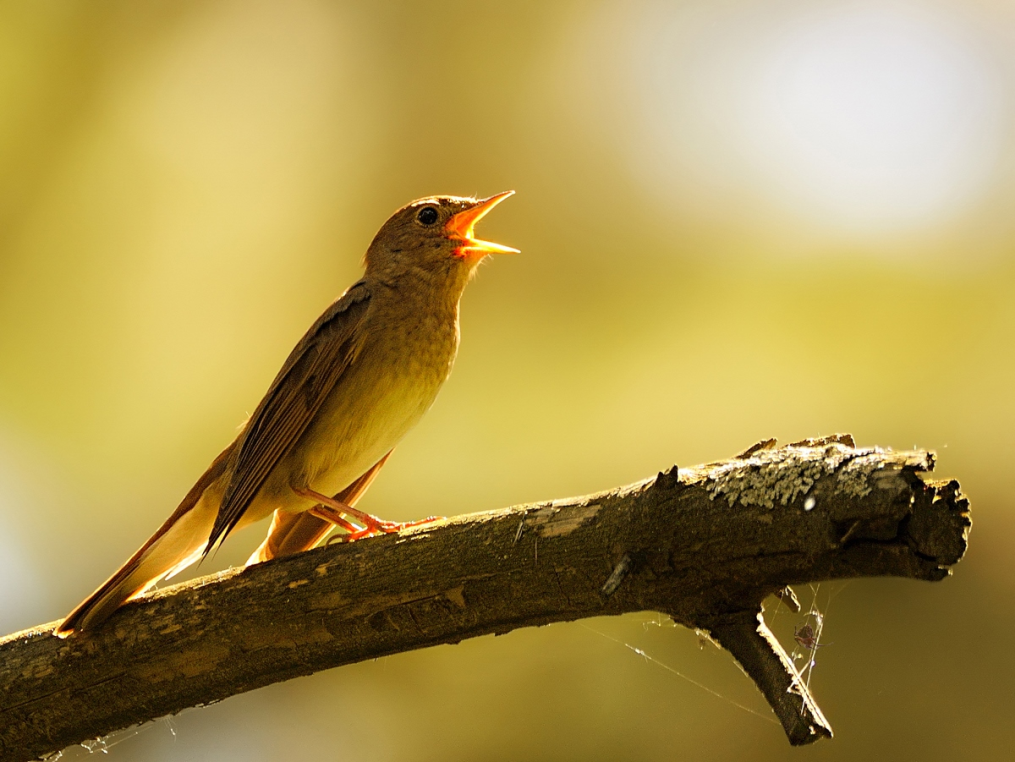 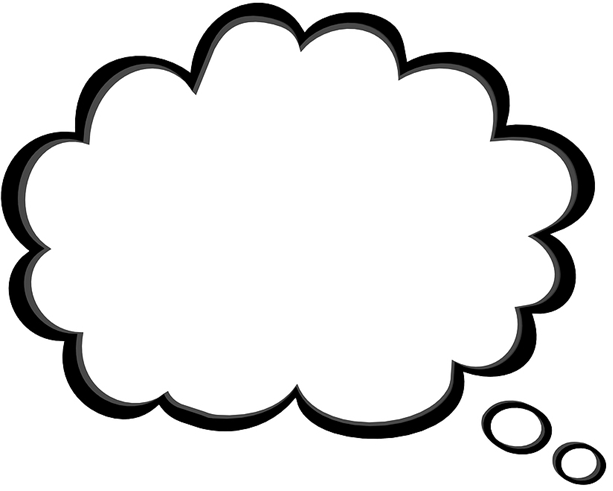 Люди заметили, что солнце встает в одном месте, в обеденное время высоко над головой, а вечером садится в другом месте. Человек заметил, что тень от дерева утром падает в одну сторону, а вечером в другую. Вкопал человек колышек в землю и начертил круг. Взошло солнце, и тень от солнышка пошла по кругу, показывая время .
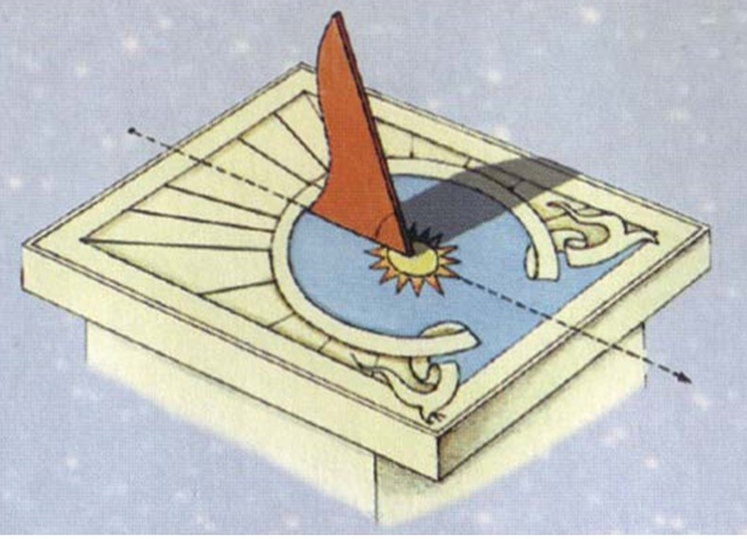 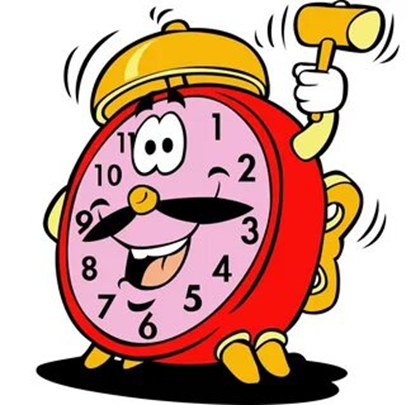 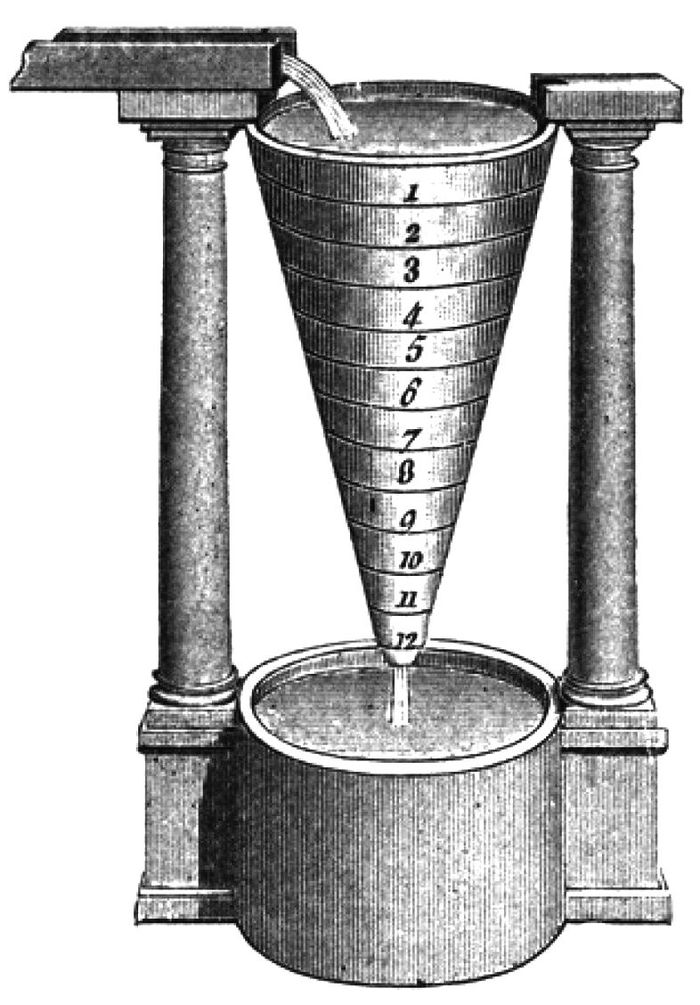 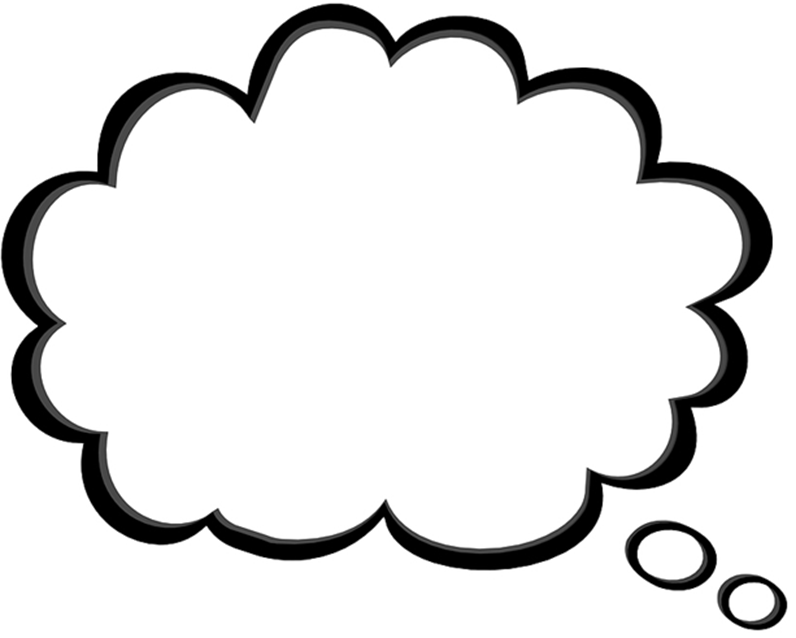 В высокий узкий сосуд с маленьким отверстием внизу наливали воду, на сосуде делали пометки – черточки, которые показывали, сколько воды вылилось, сколько времени прошло.
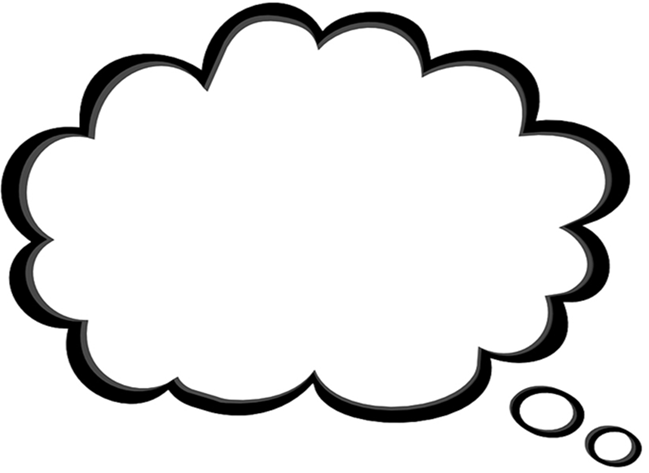 Они состоят из двух колбочек, которые соединены между собой узким горлышком (дать детям рассмотреть песочные часы). Внизу одной колбочки находится песок. Если часы перевернуть, то песочек сыплется.
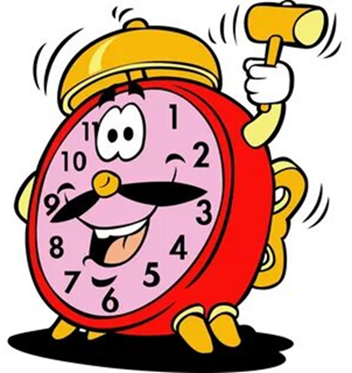 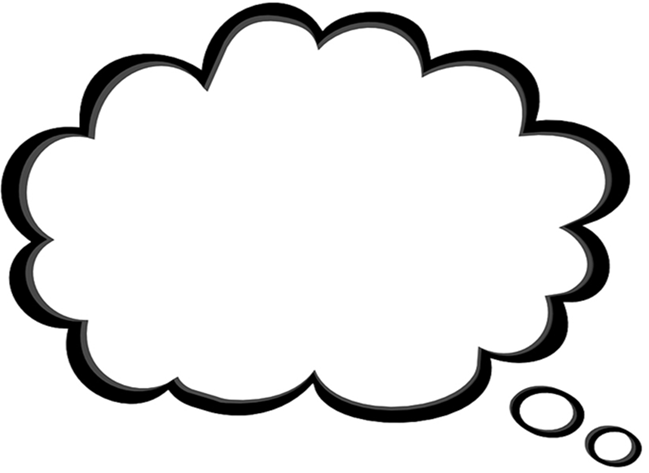 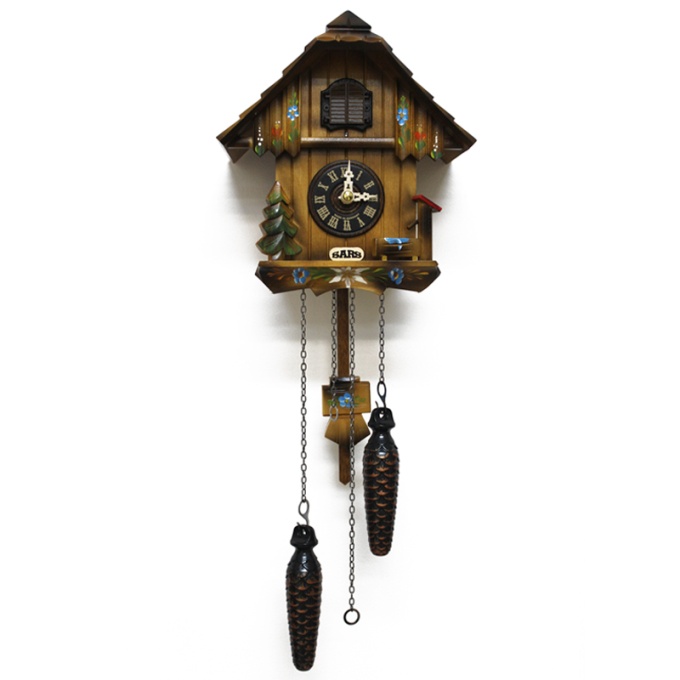 Виды механических часов: карманные, наручные, настенные, настольные, напольные, каминные, башенные, уличные.
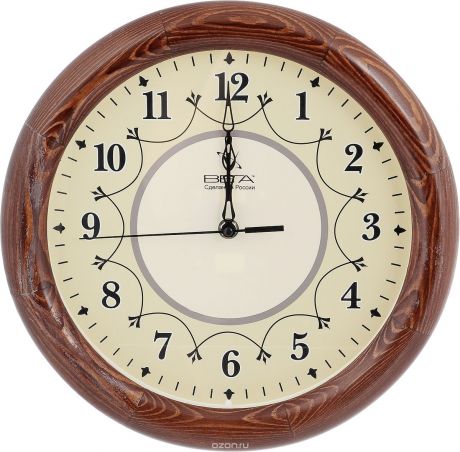 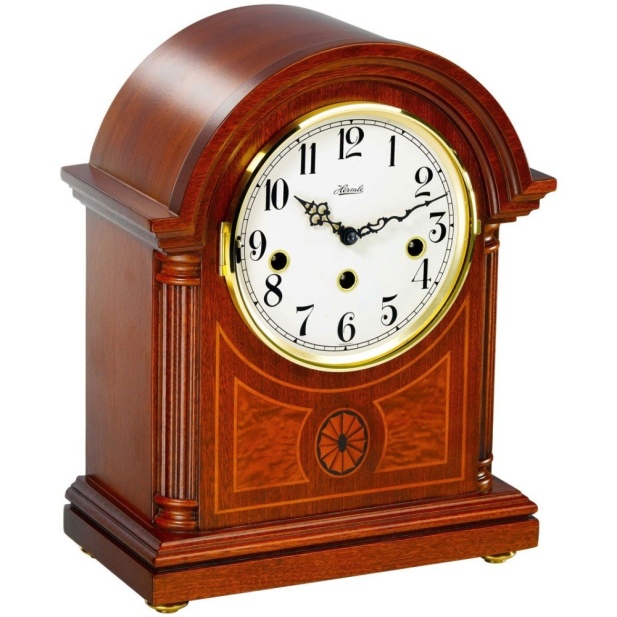 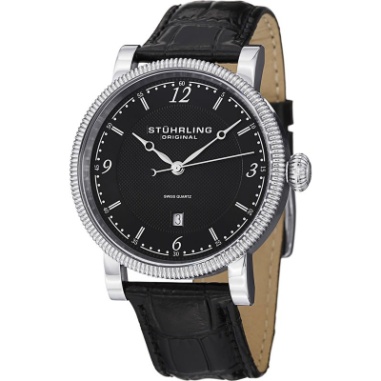 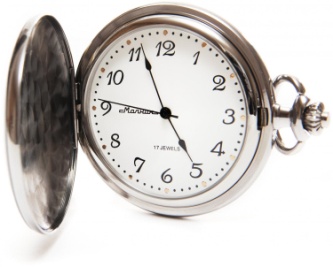 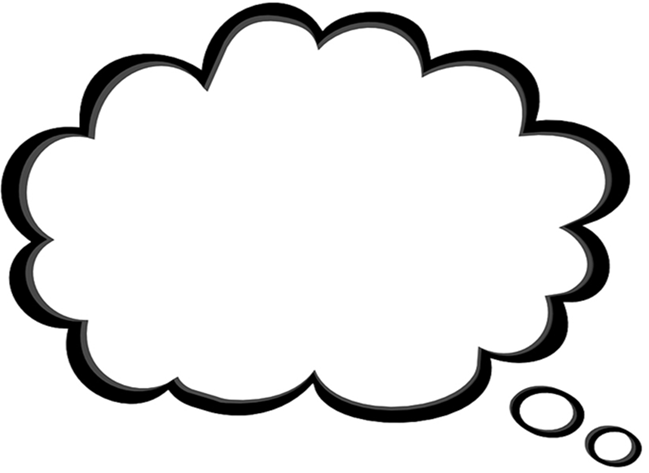 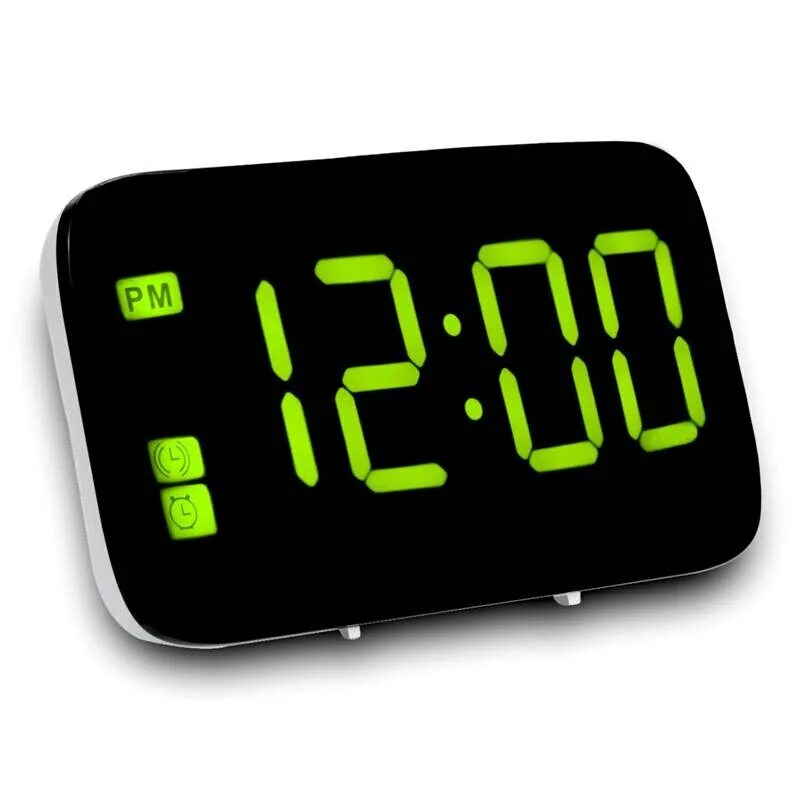 Но люди и на этом не остановились и изобрели электронные часы
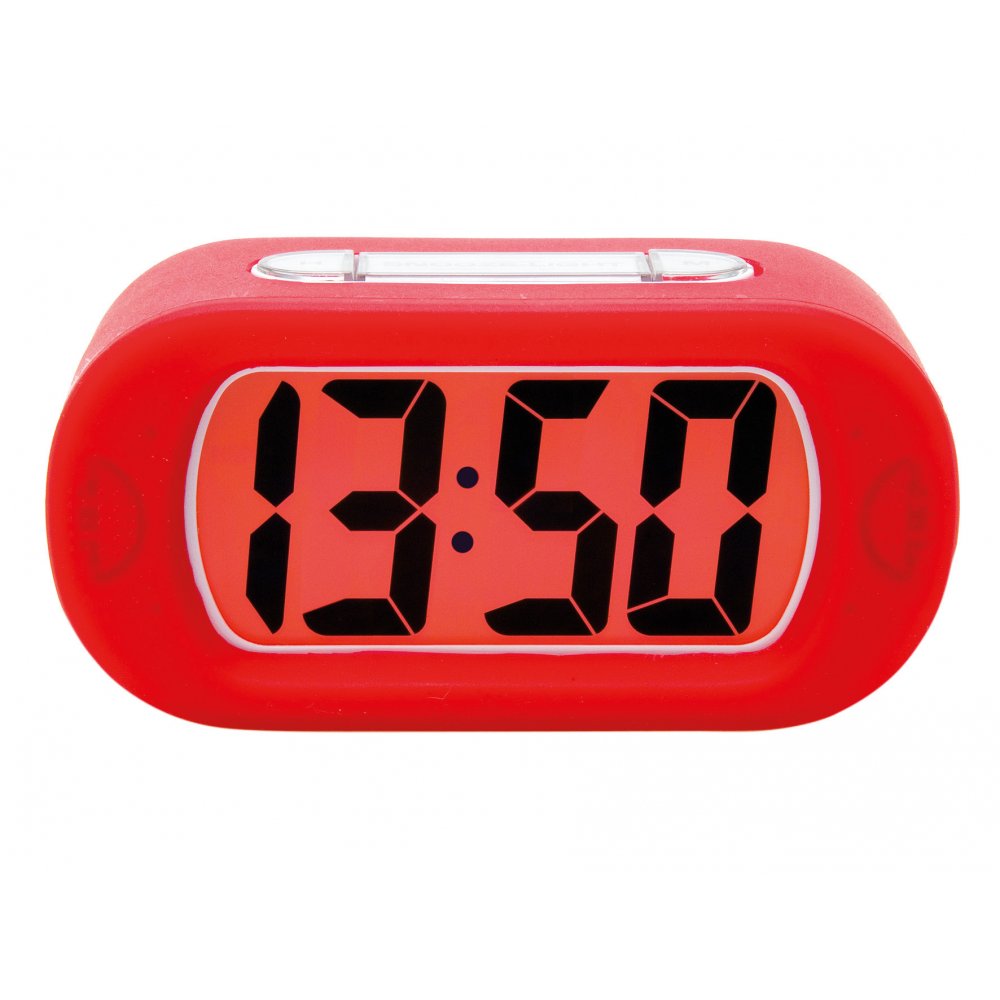 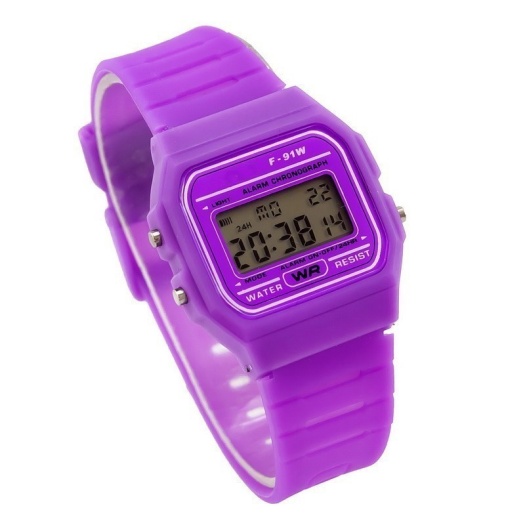 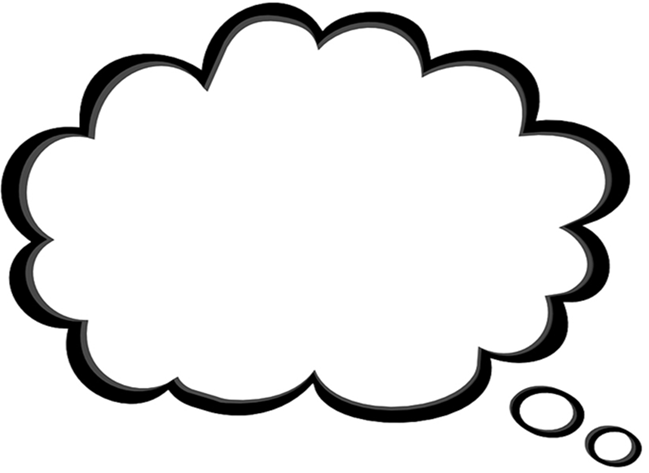 В нашей стране самые известные и главные башенные часы находятся в Москве на Спасской башне.
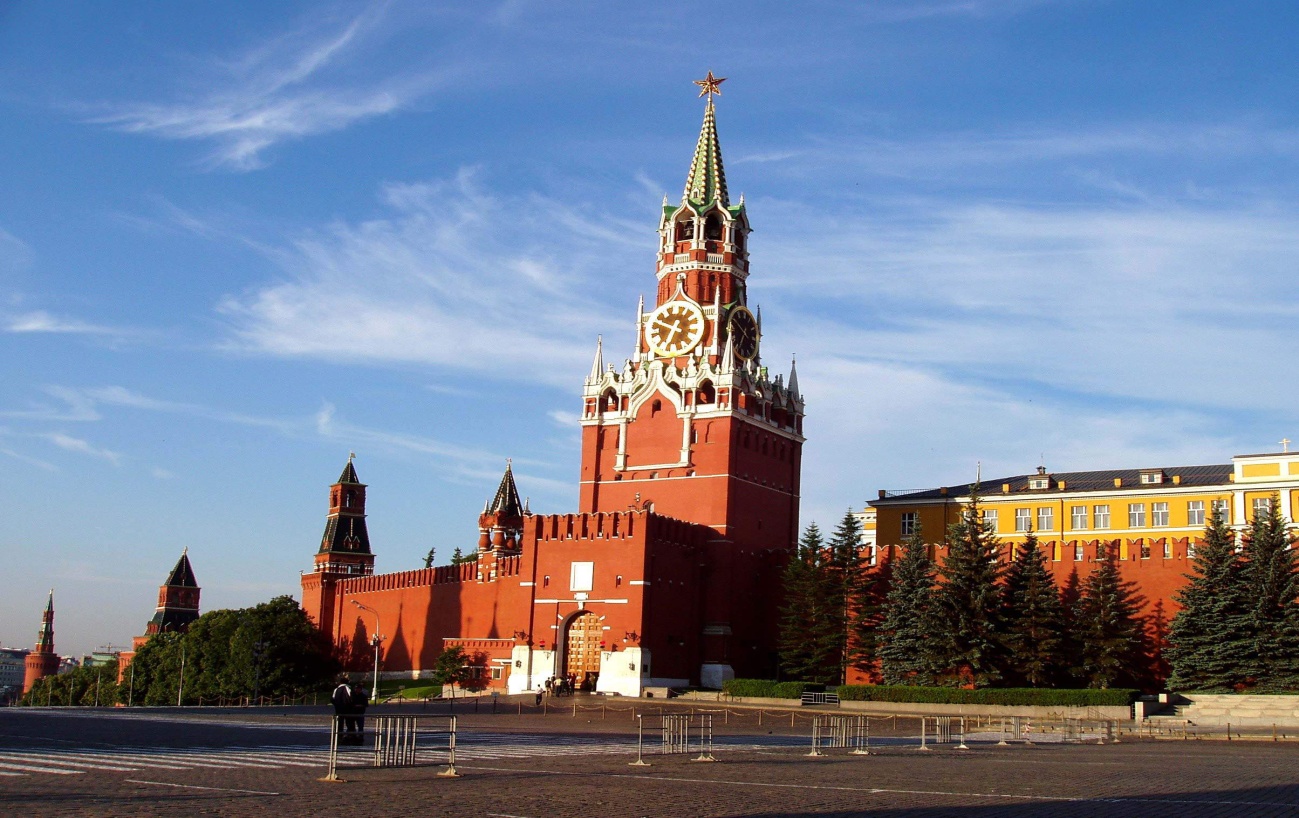 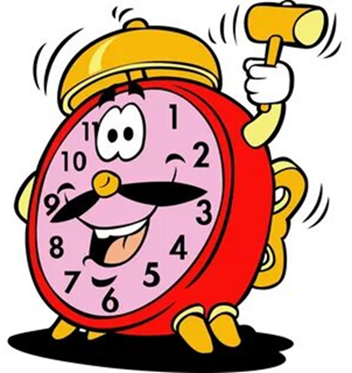